A Nemzeti Színháztörténete
A Nemzeti Színház öt épületben működött az idők során, ebből 3 épületben hosszabb ideig is
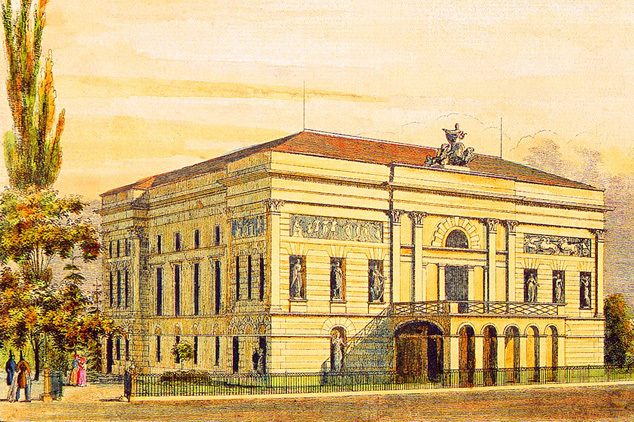 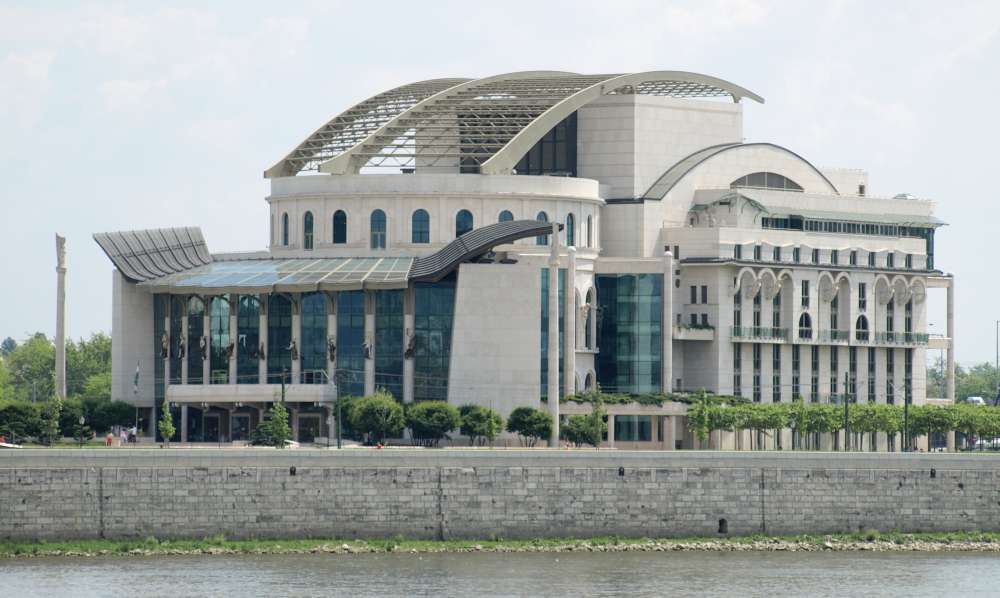 Nemzeti Színház a Nagymező utcában (1964-1966)
Nemzeti Színház az Astoriánál 
(1837-1908)
A mai Nemzeti Színház(Bajor Gizi park 1.)
Nemzeti Színház a Hevesi Sándor téren (1966-2000)
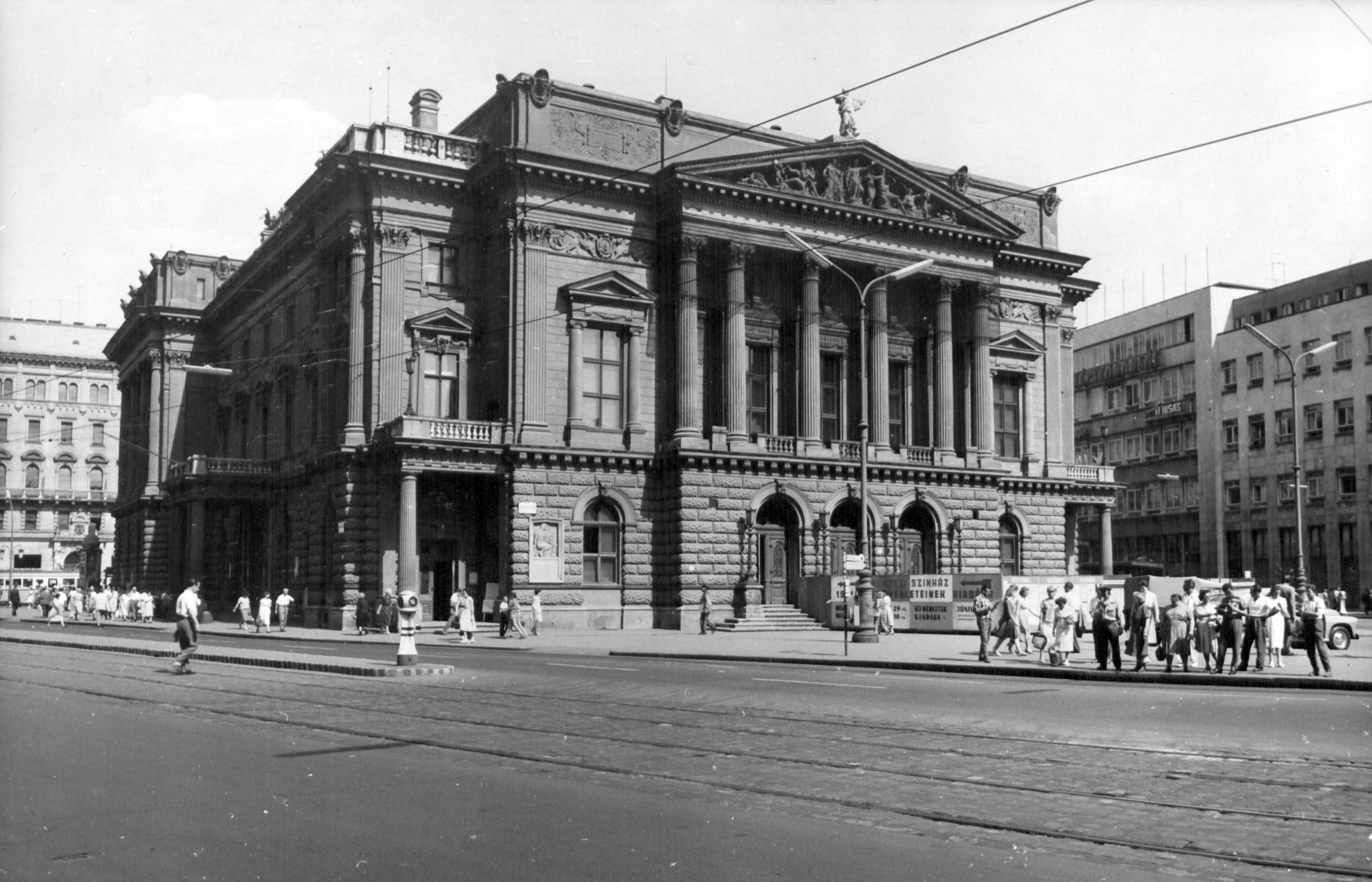 Nemzeti Színház a        Blaha Lujza téren 
(1908-1964)
Nemzeti Színház az Astoriánál ((1837-1908)
Elhelyezkedése: az Astoria hotellel szemben
Grassalkovich Antal herceg adományozta a színház épületét.
Telepi György és ifj. Zitterbarth Mátyás munkája volt az akkor egy emeletes, klasszicista épület.
A negyedik játékszín volt Magyarországon, melynek Pesti Magyar színház volt a neve.
1837. augusztus 11-én, a nyitóelőadáson Vörösmarty művét, az Árpád ébredését mutatták be.
 1840. augusztus 8-án Erkel Ferenc első operája, a Bátori Mária premierjével felvette a Nemzeti Színház nevet és az állam kezébe került a színház.
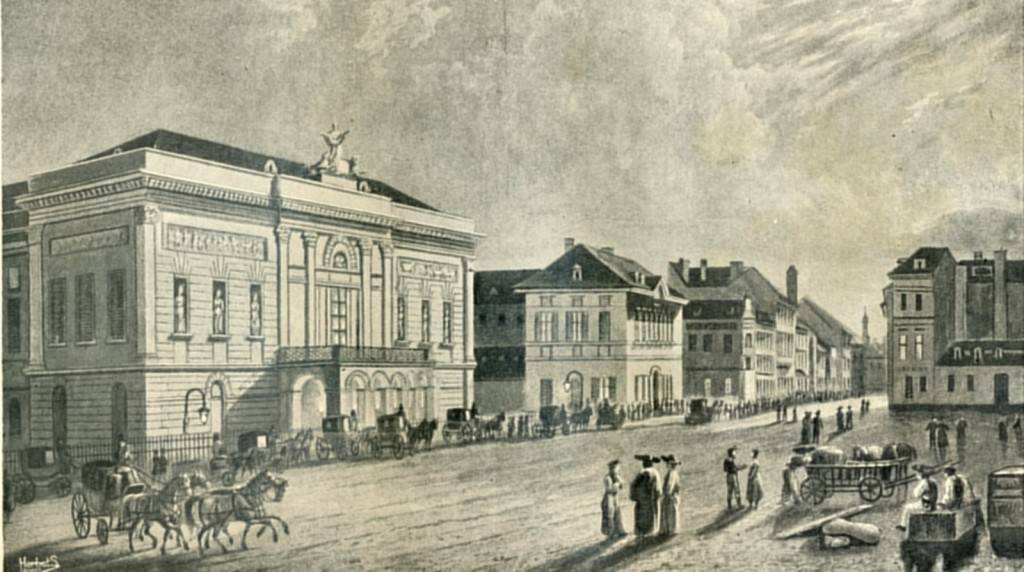 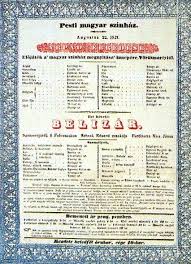 Az első darab plakátja
A magyar drámairodalom és a nemzeti művelődés volt a két legfontosabb témája, de a zenés darabok is kedveltek voltak.
1865-ben kinőtték az épületet és meg kellett nagyobbítani, így kapott egy plusz emeletet. Ez a folyamat tíz éven át tartott, majd 1876-ra elkészült. 
1908-ban tűz- és életveszélyessé nyilvánították az épületet és el kellett hagyni. 1913 októbere és 1914 márciusa között az épületet lebontották.
Főbb személyek:
Legelső igazgatója: Bajza József (költőként és kritikusként is dolgozott)
Zenei vezetője: Mátray Gábor
1872-től Jászai Mari csatlakozott a társulathoz.
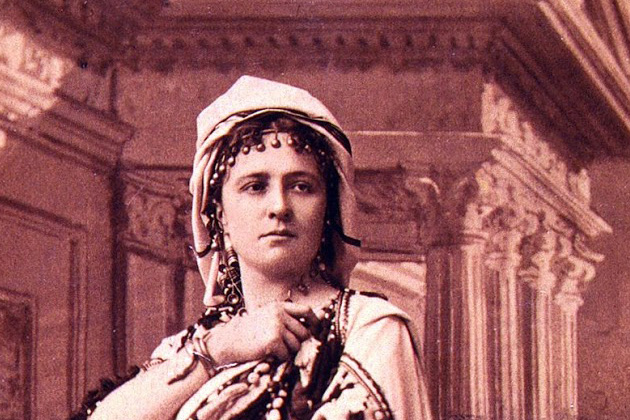 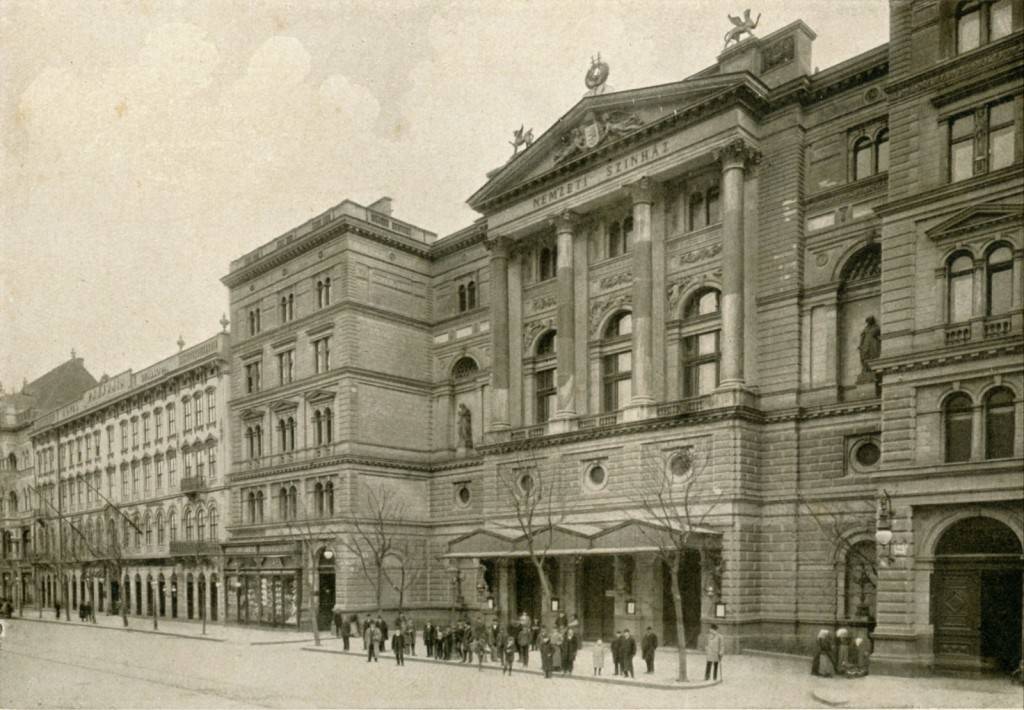 Jászai Mari
A kibővített épület
Nemzeti Színház a Blaha Lujza téren (1908-1964)
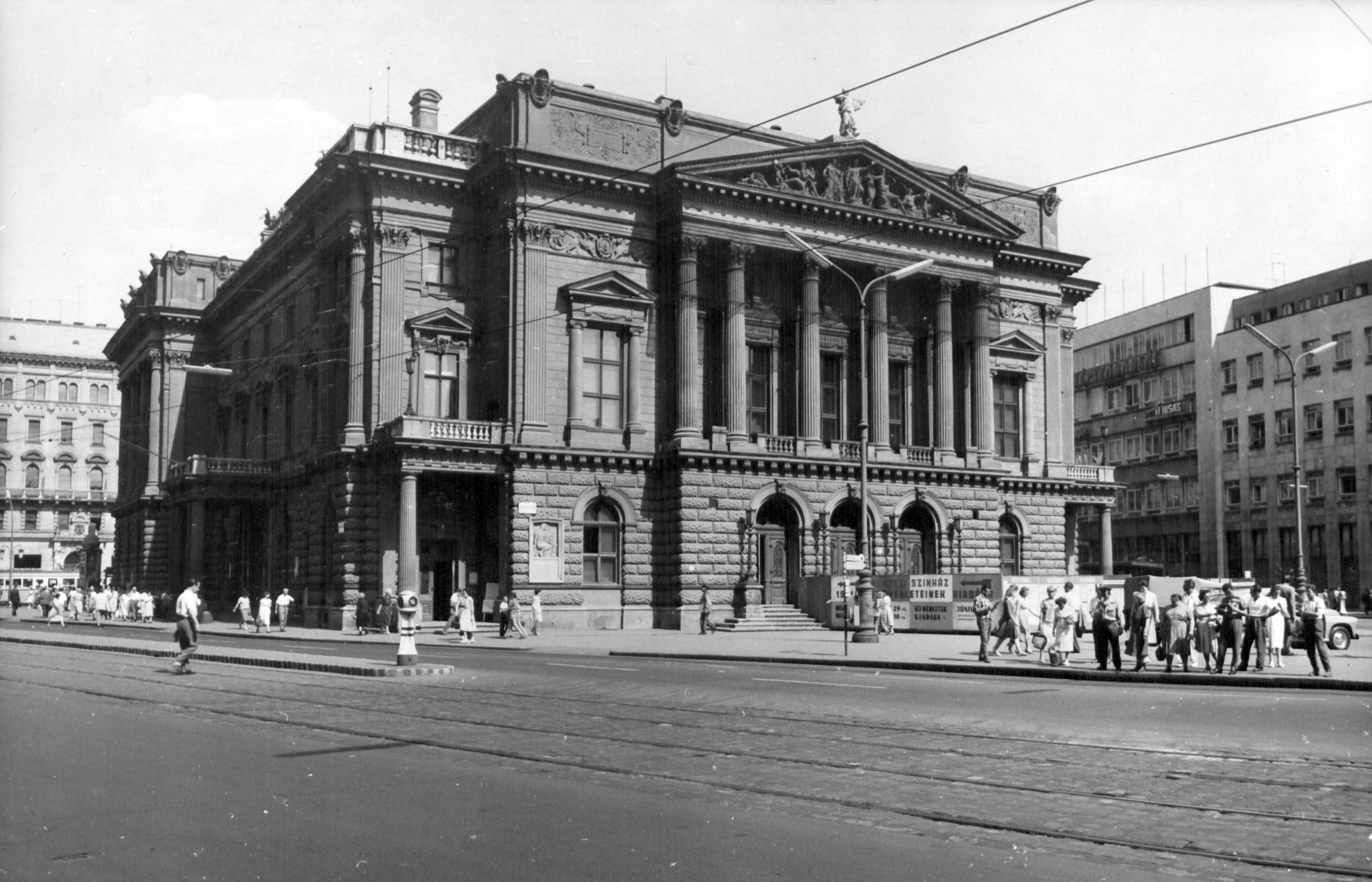 Elhelyezkedése: a Rákóczi út és a körút kereszteződésénél.
A színház ötszáz nézővel többet tudott befogadni, mint a régi Nemzeti Színház.
1908 augusztusától kezdődtek a Nemzeti Színház előadásai a Népszínház épületében.
1912-ben elkészültek a tervek, mindenki boldogan vette tudomásul, hogy felépül az új Nemzeti Színház, a régi helyén, a Grassalkovich-féle telken. De kitört az első világháború, ezért már nem tudott életbe lépni a színház felépítéséről szóló törvényjavaslat.
56 évig játszott a Nemzeti Színház társulata a Blaha Lujza téri épületben.
1964. február 13-án jelentették be a televízióban, hogy metróépítés miatt lebontják a színházat.
Az utolsó előadást 1964. június 28-án tartották.
1965 márciusában elkezdődtek a robbantások. Március 15-én felrobbantották a színház pincéjét és tartófödémeit.
A legnagyobb robbantás március 28-án történt, majd április 23-án a színház utolsó falszakasza is leomlott.
Igazgatói: 
Ambrus Zoltán (1917–1922)
Hevesi Sándor (1922–1932)
Márkus László (1932–1933)
Voinovich Géza (1933–1935)
dr. Németh Antal (1935–1944)
Kiss Ferenc (1944)
Major Tamás (1945–1962)
Meruk Vilmos (1962–1964)
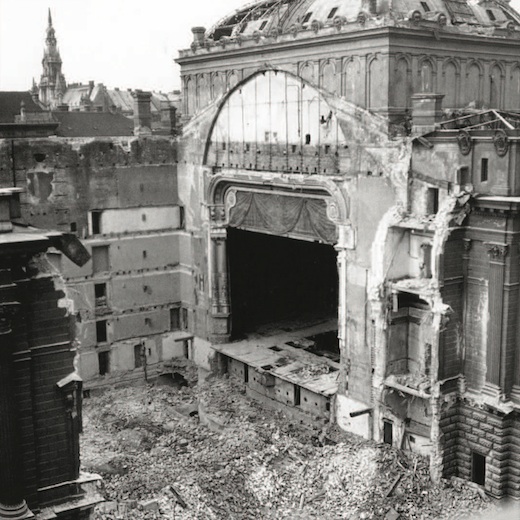 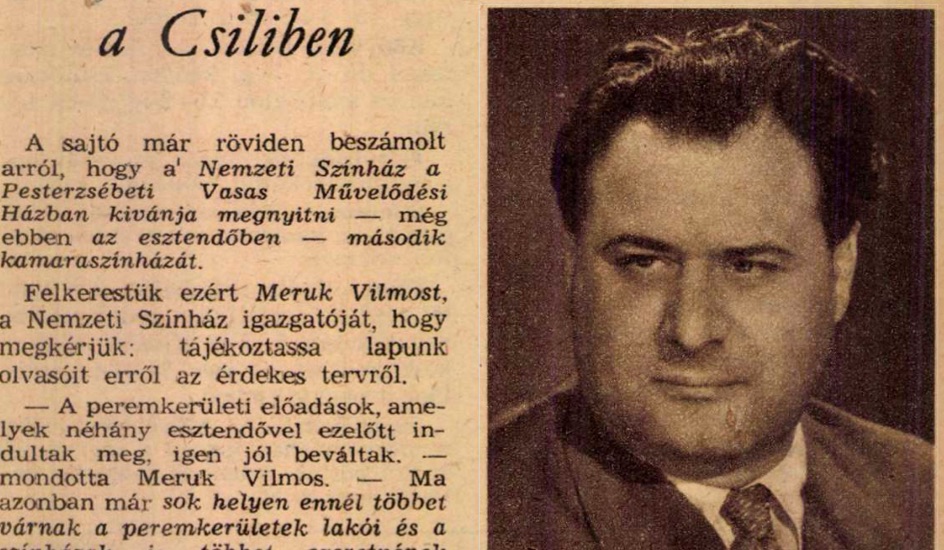 Meruk Vilmos
Nemzeti Színház napjainkban
Elhelyezkedése: a IX. kerületben, a Duna és a Soroksári út közötti területen, a Rákóczi híd pesti hídfőjénél áll. Az épület főbejárata a Gellért hegyre néző oldalon található.
A Nemzeti Színházat 2000. szeptember 14-én kezdték el építeni, és villámsebességgel 15 hónap alatt készült el. 
2002. január 2-tól a művészek birtokukba vették az épületet, és megkezdték a március 15-i színházavató műsorának próbáit, amely Madách Imre Az ember tragédiája volt. 
A színház 3 részre tagolódik:
épület központi része a közel kör alaprajzú nézőtér és a stúdiószínpad
közönségforgalom helyiségei
a nagyszínpadot "U" alakban szegélyező üzemi szárny
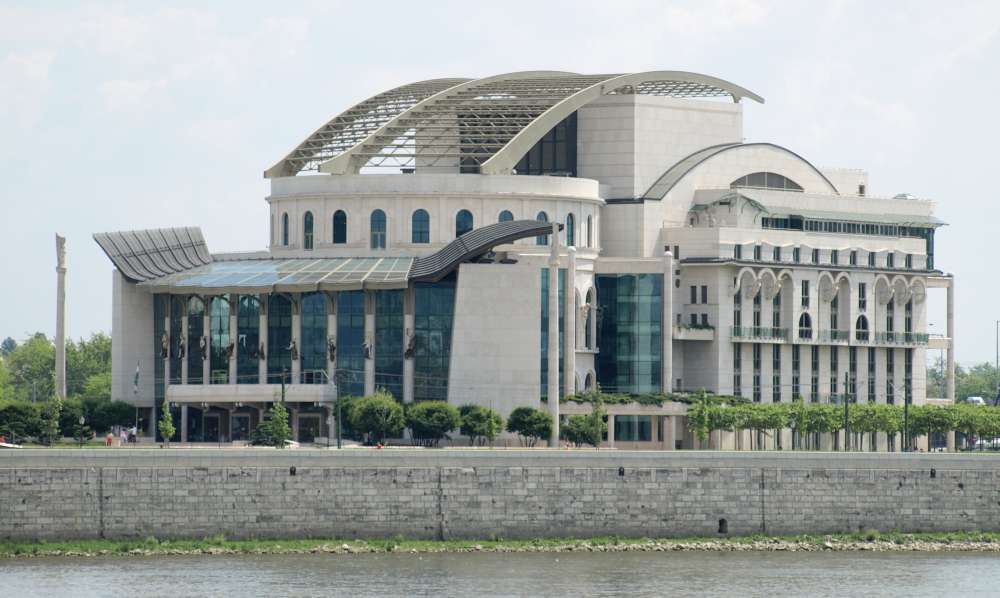 Parkosított terek ölelik körül, melyek az épület szerves részei.
A nagyszínház 619 férőhelyes.
A nézőtér mennyezetét, egy ovális kupola zárja.
A színházban a kék, az óarany és a sötétbronz színek dominálnak.A csillár és a nézőtéri falikarok is Swarovski kristályból készültek.
A társulat tagjai:
Vidnyánszky Attila: vezérigazgató, Kossuth-díjas rendező
Flament Krisztina: vezérigazgatói asszisztens
Rátóti Zoltán: stratégiai igazgató 
Verebes Ernő: vezető dramaturg 
Kozma András: dramaturg, oktatási referens
Kulcsár Edit Ágota: dramaturg, külkapcsolati referens
Rideg Zsófia: dramaturg, nemzetközi referens
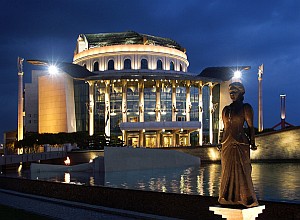 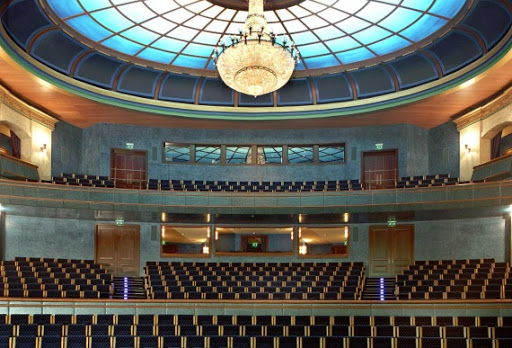 Források
https://www.google.com/search?q=nemzeti+sz%C3%ADnh%C3%A1z+astoria&client=firefox-b-d&sxsrf=ALeKk00HQXR3n0Wc4iHLGC6ZvxIBrUzerg:1615909570018&source=lnms&tbm=isch&biw=1280&bih=602#imgrc=nDiLzjMayFnttM 
https://24.hu/kultura/2017/09/05/a-belvaros-legszebb-epulete-is-lehetne-ma-a-nemzeti-szinhaz/
https://mult-kor.hu/20120822_175_eve_nyilt_meg_a_pesti_magyar_szinhaz
https://hu.wikipedia.org/wiki/Pesti_Magyar_Sz%C3%ADnh%C3%A1z#T%C3%A1rsulat
https://nemzetiszinhaz.hu/torteneti-attekintes
https://pestbuda.hu/cikk/20200329_domonkos_csaba_55_evvel_ezelott_robbantottak_fel_a_nemzeti_szinhazat_a_blaha_lujza_teren
https://hu.wikipedia.org/wiki/Nemzeti_Sz%C3%ADnh%C3%A1z
https://nemzetiszinhaz.hu/belsoepiteszet
https://nemzetiszinhaz.hu/latogatas-epulet
https://nemzetiszinhaz.hu/kert-es-szoborpark
https://nemzetiszinhaz.hu/hol-talal-minket
https://nemzetiszinhaz.hu/muveszek
Köszönjük a figyelmet!
Készítette: Dráma Királynők csapat,      	  (Fekete Dorottya, 	   Kovács Kitti,	   Kövesi Hanna,	   Molnár Zsófi)